BUNDESREPUBLIK DEUTSCHLAND
Kultur und Schulwesen
PRINTMEDIEN IN DEUTSCHLAND
Die gedruckte Presse ist das älteste Medium der Massenkommunikation. Die Zeitungen dienen v.a. für die allgemeine Unterrichtung der Bevölkerung, die Zeitschriften ihrer Unterhaltung.
Die meistgelesenen Pressemedien:
Bild (seit 1952, Axel Springer Verlag Berlin, eine Boulevardzeitung, die auflagenstärkste Tageszeitung – 1.275.000 Exemplare – mit Ausrichtung auf leichte Unterhaltung, Klatsch- und Skandalberichte, Sensationslust, sie hat zahlreiche Ableger: Bild der Frau, Auto Bild, Sport Bild etc.)
Die Zeit (seit 1946, überregionale Wochenzeitung erscheint donnerstags in Hamburg, linksliberal und höchst objektiv ausgerichtet, 530.000 Exemplare)
Frankfurter Allgemeine Zeitung (seit 1949 in Frankfurt am Main, bürgerlich-konservatives Medium beschäftigt sich mit Politik, Wirtschaft und Kultur, v.a. mit Literatur in ausgezeichneten Buchbesprechungen, 200.000 Exemplare)
Frankfurter Rundschau (die drittälteste Tageszeitung Deutschlands nach dem 2. Weltkrieg, seit 1945 in Frankfurt am Main, neoliberale Ausrichtung, 80.000 Exemplare)
Süddeutsche Zeitung (seit 1945 in München, überregionale linksliberale Tageszeitung, von Anfang an gegen Antisemitismus ausgerichtet, 306.000 Exemplare)
Die Tageszeitung (seit 1978 in Berlin, überregionale grün-links, linksalternativ und systemkritisch ausgerichtete Tageszeitung, 49.000 Exemplare)
Die Welt (seit 1946 in Hamburg, 1953 vom Springer-Verlag übernommen, 1975-1993 in Bonn, seit 1993 in Berlin, bürgerlich-konservative Tageszeitung, 75.000 Exemplare)
NACHRICHTENMAGAZINE
Der Spiegel – ein deutsches Nachrichtenmagazin mit dem Sitz in Hamburg, gegründet 1947 von Rudolf Augstein (1923-2002), dem berühmten deutschen Journalisten, Verleger und Publizisten, der das Magazin bis zu seinem Tod verlegte. Das Magazin setzte sich von Anfang an für Pressefreiheit in der BRD und enthüllte politische Affären. „Der Spiegel“ behandelt hauptsächlich brennende politische und wirtschaftliche Themen. Er erscheint seit 2015 samstags in der Auflage von 655.000 Exemplaren und hat über 4.500.000 Leser.
stern – ein deutsches aktuelles Nachrichtenmagazin, gegründet 1948, erscheint donnerstags in der Auflage von 390.000 Exemplaren (er hat über 5.140.000 Leser). Das Magazin behandelt politische und gesellschaftliche Themen, bietet klassische Reportagen und Portraits von Prominenten. Besondere Aufmerksamkeit widmet es der Fotodokumentation einzelner Beiträge. „Stern“ unterstützte die Öffnung der BRD gegenüber dem Osten (Willy Brandts „Ost-Politik“).
Focus – ein deutsches Nachrichtenmagazin vom Burda-Verlag, das 1993 als Alternative zum traditionellen „Spiegel“ gegründet wurde. Die Redaktion sitzt in Berlin, das Magazin widmet sich der aktuellen politischen Berichterstattung, greift aber auch im Unterschied vom „Spiegel“ alltagsrelevante Themen wie Familie oder Gesundheit auf. Die Auflage von 262.000 Exemplaren erreicht fast 3.300.000 Leser.
DEUTSCHE VERLAGE
Reclam-Verlag
Gegründet 1828 von Anton Philipp Reclam in Leipzig, nach dem 2. Weltkrieg wurde das Stammhaus unter dem Namen Reclam Leipzig fortgeführt, der westdeutsche Zweig siedelte ab 1947 in Stuttgart. Nachschlagewerke zu Kunst und Kultur, Sachbücher, Taschenbuchprogramm, die „Universal-Bibliothek“ in „Reclam-Heften“.
S. Fischer Verlag
Gegründet 1886 von Samuel Fischer in Berlin als führendes Publikationshaus zu Naturalismus und Moderne, Stammverlag von namhaften Autoren (Hesse, Hofmannsthal, Döblin, Hauptmann), seit 1948 sitzt er in Frankfurt/Main, nach dem Krieg kam es zum Streit um den Weg des Verlags zwischen dem Besitzer Gottfried Bermann Fischer und dem führenden Redakteur Peter Suhrkamp.
Suhrkamp Verlag
Gegründet 1950 von Peter Suhrkamp in Berlin als Abzweig des S. Fischer Verlags. Teile des Verlags sind heute der Insel Verlag und Deutscher Klassiker Verlag.
Rowohlt Verlag
Gegründet 1908 von Ernst Rowohlt in Leipzig, der Verlag siedelte 1950 nach Hamburg um; rororo Taschenbücher, moderne und ausländische Autoren.
Luchterhand Literaturverlag
Gegründet 1924 von Hermann Karl Wilhelm Luchterhand  als Fachverlag, verlegt wurde er 1945 nach Neuwied und erweitert um literarisches Programm, 1972 siedelte der Literaturverlag nach Darmstadt um, der Fachverlag blieb in Neuwied, Stammautoren Christa Wolf und Günter Grass
Aufbau Verlag
Gegründet 1945 in Berlin im Auftrag des Kulturbundes, der größte belletristische Verlag der DDR
THEATERLANDSCHAFT DER BRD
Deutsches Theater Berlin
Gegründet als Friedrich-Wilhelm-Städtisches Theater 1850, zuerst Unterhaltungstheater, dann klassisches Repertoire, Wirkungsstätte von Max Reinhardt in den 1920er Jahren, heute ein international bekanntes und anerkanntes Theater.
Volksbühne Berlin
Gegründet vom Verein Freie Volksbühne als avantgardistisches Theater 1890, seitdem eine der bekanntesten deutschen Bühnen, international anerkannt.
Berliner Ensemble
Eine der bekanntesten Bühnen Berlins, gegründet 1949 in der DDR von Bertolt Brecht als Spielstätte des „epischen Theaters“ seiner Theaterstücke.
Deutsches Schauspielhaus Hamburg
Das größte deutsche Sprechtheater, gegründet auf bürgerliche Initiative der Hamburger, es knüpfte an den ersten Versuch eines deutschen Nationaltheaters von 1767-1769 – Die Hamburgische Entreprise. Originelle Inszenierungen des klassischen Theaterrepertoires (Faust, Othello).
Thalia Theater Hamburg
 Gegründet 1843 als bürgerliches Theaterhaus, spielt moderne Klassiker, zeitgenössische Autoren und gehört zu künstlerisch-progressiven Theaterbühnen der BRD.
Münchner Kammerspiele
Eröffnet 1901 als städtisches Theater, moderne Inszenierungen des klassischen Repertoires.
Residenztheater München
Gegründet 1751-1753 als königliches Opernhaus, heute spielt es Repertoire von Shakespeare zur Gegenwart.
Nationaltheater Mannheim
Gegründet 1777 als „erste deutsche Nationalschaubühne“, heute gehört es zu wichtigen städtischen und kommunalen Bühnen.
RUNDFUNK UND FERNSEHEN DES ÖFFENTLICHEN RECHTS
ARD (Abkürzung für: Arbeitsgemeinschaft der öffentlich-rechtlichen Rundfunkanstalten der Bundesrepublik Deutschland, auch Das Erste, 1 bezeichnet; gegründet 1950, besteht als Landesrundfunkanstalten).
Bayerischer Rundfunk (BR) - Bayern
Hessischer Rundfunk (hr) - Hessen
Mitteldeutscher Rundfunk (mdr) – Sachsen, Sachsen-Anhalt, Thüringen
Norddeutscher Rundfunk (NDR) – Hamburg, Mecklenburg-Vorpommern, Niedersachsen, Schleswig-Holstein
Radio Bremen (RB) - Bremen
Rundfunk Berlin-Brandenburg (RBB) – Berlin, Brandenburg
Saarländischer Rundfunk (SR) - Saarland
Südwestrundfunk (SWR) – Baden-Württemberg, Rheinland-Pfalz
Westdeutscher Rundfunk (WDR) – Nordrhein-Westfalen
ZDF (Zweites Deutsches Fernsehen, seit 1963 mit dem Sitz in Mainz)
3sat (seit 1984, eine Gemeinschaftsproduktion des ZDF, des ÖRF und der Schweizer Rundfunk Gesellschaft, die ARD trat 1993 bei, anspruchsvolle Kulturprogramme, „Thementage“)
KiKA (Kinderkanal, seit 1997 Gemeinschaftsproduktion der ARD und des ZDF) 
Phoenix (Dokumentations- und Berichterstattungskanal, seit 1997 ARD und ZDF)
arte (Kulturkanal, eine deutsch-franz. Gemeinschaftsproduktion, seit 1992 mit dem Sitz in Straßburg)
Deutsche Welle (seit 1953, Bestandteil der ARD, Sender fürs Ausland)
DEUTSCHE PRIVATSENDER
Sat.1 – privater Fernsehsender ab 1. Januar 1984 mit Vollprogramm
ProSieben – privater Fernsehsender ab 1. Januar 1989 mit Vollprogramm
ProSieben Maxx ab 3. September 2013
Kabel Eins – privater Fernsehsender ab 29. Februar 1992
Sixx – privater Fernsehsender  ab 7. Mai 2010 mit Unterhaltungsprogramm und Programm für Frauen
RTL-Group 
RTL Television (Radio Télévision Luxembourg) privater internationaler Fernsehsender ab 2. Januar 1984 mit Vollprogramm
RTL II ab 6. März 1993
Super RTL ab 28. April 1995 mit Kinder- und Jugendprogramm
VOX deutscher Privatsender der RTL Group ab 25. Januar 1993
DAS DEUTSCHE SCHULSYSTEM
Das deutsche Schulsystem ist gegliedert und in eigenen Schulgesetzen der Bundesländer geregelt. Da das Schulsystem auf dem föderativen Staatssystem der BRD aufgebaut ist, wurde zur Koordination der Bildungsaktivitäten einzelner Länder die gesamtdeutsche Kultusministerkonferenz errichtet. Aufgrund der Kulturhoheit der Länder fallen Schulen in die Zuständigkeit der einzelnen Bundesländer. Daher ist die konkrete Ausgestaltung des Schulwesens unterschiedlich, es werden jedoch zunehmend gemeinsame Bildungsstandards verabschiedet. Die höchste Behörde für das Schulwesen ist in jedem Bundesland das Kultusministerium, das die Schulaufsicht ausübt, die Unterrichtsinhalte und Unterrichtsziele festlegt und für Personal und inhaltliche Arbeit Verantwortung trägt. Auf der mittleren Verwaltungsebene stehen die Schulämter, unabhängige Oberschulämter und die Bezirksregierungen (Schulträger), die die Verantwortung für räumliche und sächliche Ausstattung der Schulen tragen. Die untere Verwaltungsebene bilden die Schulämter der Kommunalbehörden.
In der BRD besteht die Schulpflicht. Nach dem Abkommen zwischen den Ländern  zur Vereinheitlichung auf dem Gebiet des Schulwesens von 1964, bzw. 1971 beginnt die Schulpflicht für alle Kinder am 1. August des Jahres, in dem das sechste Lebensjahr bis zum 30. Juni vollendet wurde.
In der BRD sind zurzeit etwa 43.500 allgemeinbildende und berufliche Schulen, davon etwa 5.200 privat (12 %), die an 12 Millionen Schülerinnen und Schüler besuchen, davon 145.000 die privaten Schulen.
Das Schulsystem besteht aus zwei Bereichen (primärem und sekundärem) und aus allgemeinbildenden und berufsbildenden Schulen.
GLIEDERUNG DES SCHULSYSTEMS
Primarstufe (Primarbereich, Primarschuljahre)
	- umfasst die Grundschule für die Kinder ab dem sechsten Lebensjahr;
	- dauert vier Jahre (in Berlin und Brandenburg sechs Jahre);
	- sie sprechen in der Regel im letzten Primarschuljahr eine Empfehlung für eine weiterführende Schulform aus;
	- es wird an Halbtagen unterrichtet;
	- Unterricht auf Deutsch und Mathematik konzentriert, ergänzt durch Sachkunde, Musik und Religion;
	- in der ersten und zweiten Klasse nur verbale Beurteilung.
SEKUNDARSTUFE I
Umfasst alle Schulformen bis zur Klasse 10 mit Ausnahme von Bildungsgängen an den beruflichen Schulen;
Schulen der Sekundarstufe I:
Hauptschule (seit 1964), sie entwickelte sich aus der Oberstufe der Volksschule, sie ist deutlich praxis- und methodenorientiert, weil sie auf eine Berufsausbildung vorbereitet. Ab 1993 akzeptieren die Kultusministerien die Sekundarschulen unterschiedlicher Bezeichnungen, die die Bildungsgänge von Haupt- und Realschulen verbinden: Regionalschule (Rheinland-Pfalz, Mecklenburg-Vorpommern), Erweiterte Realschule (Saarland), Mittelschule (Bayern), Oberschule (Brandenburg, Bremen, Niedersachsen, Sachsen), Regelschule (Thüringen), Sekundarschule (Sachsen-Anhalt, Nordrhein-Westfalen), Stadtteilschule (Hamburg), Gemeinschaftsschule, Werkrealschule (Baden-Württemberg).  
Realschule (als Mittelstück zwischen Gymnasium und Hauptschule) berücksichtigt den zunehmenden Wandel hin zur Dienstleistungsgesellschaft. Der Realschulabschluss (Mittlere Reife) öffnet den Zugang zu vielen Ausbildungsberufen, zu Fachoberschulen mit Fachhochschulreife sowie  Beruflichen Gymnasien und Fachgymnasien. Sie ist stark berufsorientiert, lässt aber andererseits den Weg zum Hochschulstudium offen.
Gymnasium – ab 1955 Bezeichnung für alle Schulen, die zur allgemeinen Hochschulreife führen. Es umfasst beide Sekundarbereiche und prüft kontinuierlich den Leistungsstand der Schülerinnen und Schüler; die Schwachen können in andere Bildungsgänge verwiesen werden – es ist eine selektive Schule. Seit 1990 besuchen mehr Studierende der Sekundarstufe I das Gymnasium als eine Real- oder eine Hauptschule. Das Gymnasium vermittelt eine vertiefte allgemeine Bildung und die Studierenden erlernen zwei Fremdsprachen. Es stellt den schnellsten Weg zum Abitur und ermöglicht den direkten Zugang zu allen Arten von Berufsausbildungen, Fachhochschul- oder Hochschulstudien.
Gesamtschule – eine Schulform, wo leistungsstarke und leistungsschwache Schüler zusammen unterrichtet werden. Die erste Gesamtschule als Versuchsschule wurde 1968 in West-Berlin errichtet. Heute gibt es über 800 integrierte Gesamtschulen. Es gibt zwei Typen von Gesamtschule:
Integrierte Gesamtschule (in einer Schule sind alle Bildungsgänge enthalten)
Kooperative Gesamtschule (fasst zwar alle Bildungsgänge zusammen, aber sie differenziert innerhalb dieser)


Die Stufe kann nach dem 9. Schuljahr mit dem Abschluss „Hauptschule Klasse 9“, nach dem 10. Schuljahr mit unterschiedlich benannten Abschlüssen verlassen werden.
SEKUNDARSTUFE II
Umfasst traditionell im allgemein bildenden Bereich die Jahrgänge 11 bis 13 (gymnasiale Oberstufe) und schließt mit der allgemeinen Hochschulreife (Abitur) ab.
Nach dem Beitritt der DDR konnte man die Hochschulreife auch schon nach 12 Jahren (Achtjähriges Gymnasium – G8) erlangt werden, wird aber nicht mehr mehrheitlich akzeptiert, man soll weiter 13 Jahre lang studieren. Ein Jahr vor der Hochschulreife kann der schulische Teil der Fachhochschulreife erlangt werden.
Die Sekundarstufe II umfasst alle Bildungsgänge und alle beruflichen Schulformen mit Ausnahme der Technikschulen und Abendschulen. Sie teilt sich prinzipiell in Gymnasien und berufsbildende Schulen. Im berufsbildenden Bereich führen Berufskollegs, Fachoberschulen und Berufsoberschulen ebenfalls zur allgemeinen Hochschulreife.
SEKUNDARSTUFE II
Gymnasium (gymnasiale Oberstufe) beginnt mit der 11. (im G8 mit der 10.) Klasse und umfasst drei Jahre:
Eine einjährige Einführungsphase
Eine zweijährige Qualifikationsphase
Geprägt von einem Kurssystem, in welchem die Schüler ihre bevorzugten Fächer wählen und Schwerpunkte setzen können, wobei dieses gezielt auf eine akademische Ausbildung vorbereiten soll. Die heutige Reformrichtung im Oberstufensystem setzt auf stärkere Grundbildung und  weniger Spezialisierung – Deutsch, Mathematik, Englisch und eine weitergeführte Fremdsprache werden wieder zu obligatorischen Prüfungsfächern.
SEKUNDARSTUFE II
Berufsbildende Schulen unterscheiden mehrere Formen, die jeweils spezifische Aufgaben erfüllen:
Eigentliche Berufsschule ist ein Teil der dualen Ausbildung und bietet eine fachtheoretische und allgemeinbildende Begleitung in einem anerkannten Ausbildungsberuf im Ausbildungsbetrieb.
Berufsfachschule bietet sowohl Ausbildungen des dualen Systems als auch sogenannte reine schulische Berufsausbildung.
Berufsvorbereitungsjahr und Berufsgrundschuljahr sind für Schüler bestimmt, die nach dem Hauptschulabschluss keine Ausbildung begonnen haben. Sie sollen Grundqualifikationen eines Berufsfeldes erwerben.
Berufsaufbauschule kann neben oder auch nach der Berufsausbildung besucht werden, um die mittlere Reife zu erwerben, die den Übergang zur Fachoberschule oder zum beruflichen Gymnasium erlaubt.
Fachoberschule setzt einen mittleren Bildungsabschluss voraus und führt nach einem zweijährigen Vollzeitschulunterricht zur Fachhochschulreife. Analog zu der Fachoberschule gibt es in mehreren Bundesländern Berufsoberschulen.
Berufliches Gymnasium nimmt eine Sonderstellung ein, es handelt sich um eine gymnasiale Oberstufe mit beruflichen Schwerpunkten, nach denen sich die Schule dann nennt – Technisches Gymnasium, Wirtschaftsgymnasium, Ernährungswissenschaftliches Gymnasium, Biotechnologisches Gymnasium etc. Das berufliche Gymnasium führt wie alle gymnasialen Oberstufen zur allgemeinen Hochschulreife.
Berufskollegs (Kollegschulen) vermitteln gleichwertig die berufliche Bildung mit der allgemeinen. Die Kollegs gibt es für den technischen, den wirtschaftlichen und den sozialen Bereich und sie führen zu einem beruflichen Abschluss (zwischen Facharbeiter und Techniker) und zur allgemeinen Hochschulreife.
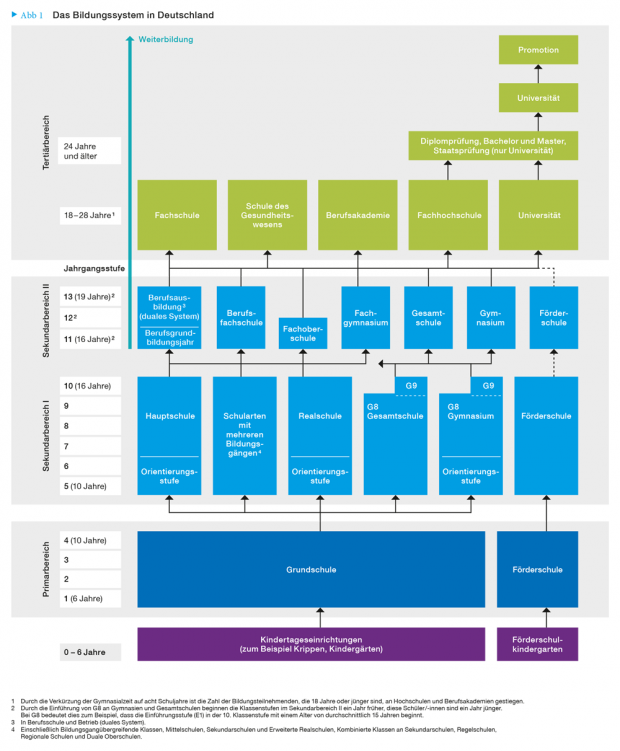